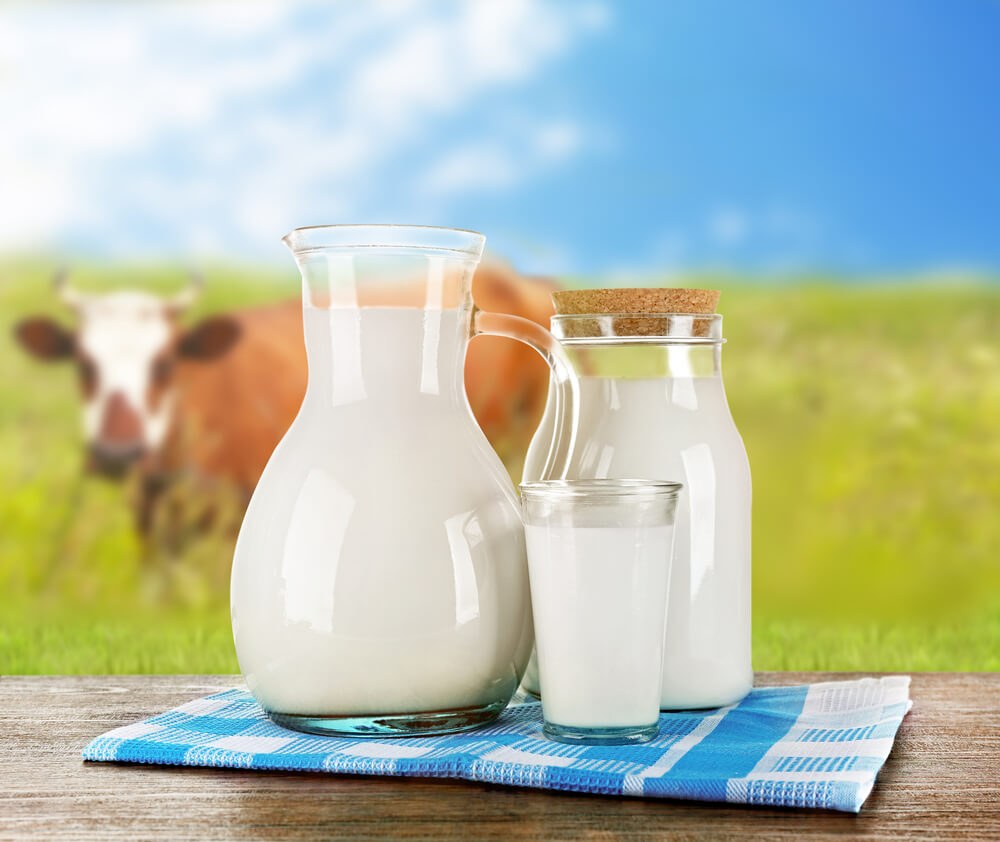 Презентация 
«Пейте, дети, молоко!»
Выполнила Костылева В.В., ГБДОУ д.с.47
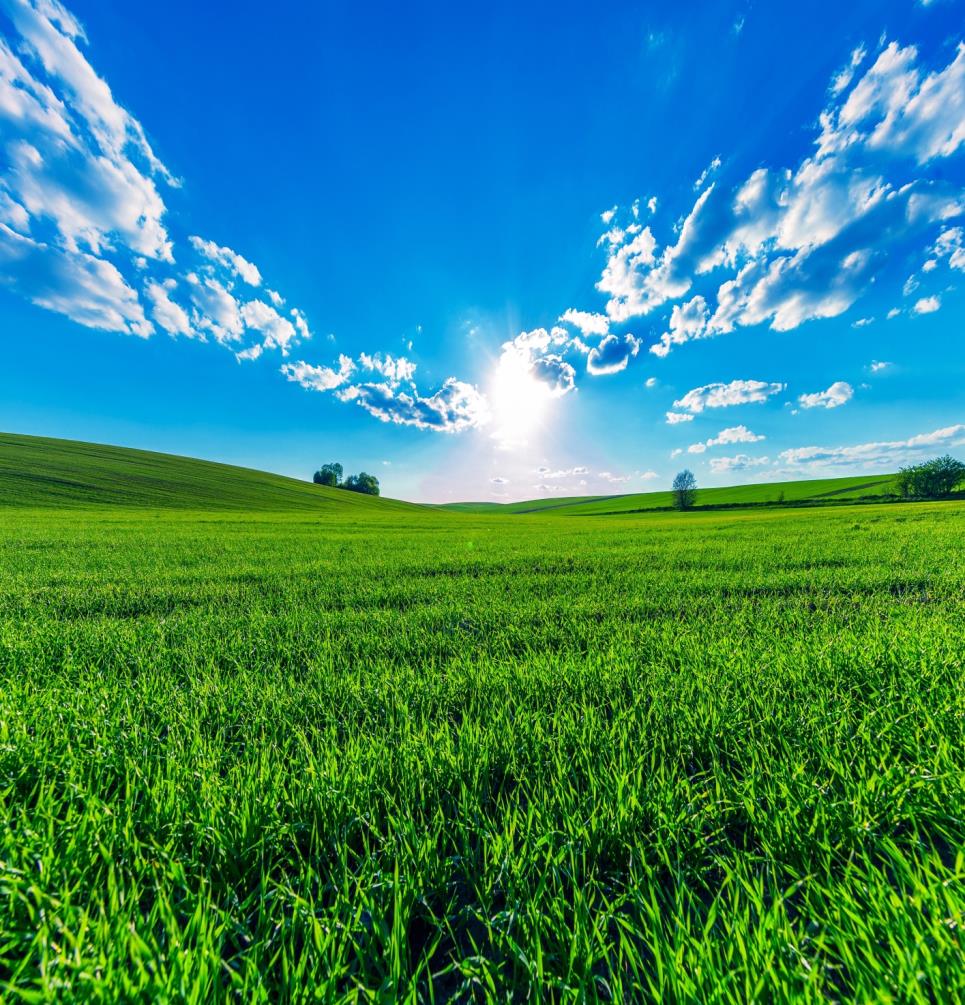 Белая водица
Всем нам пригодится. 
Из водицы белой 
Все, что хочешь, делай: Сливки, простоквашу, 
Масло в кашу нашу, Творожок на пирожок, Кушай, Ванюшка, дружок!



Белое, да не снег, Вкусное, да не мед. 
От рогатого берут 
И ребятам дают.


О чем эти загадки?
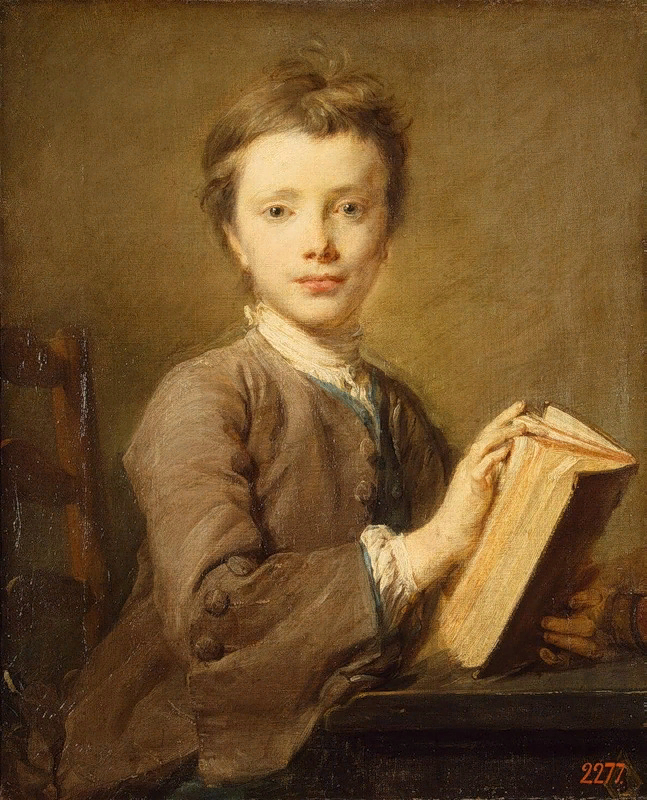 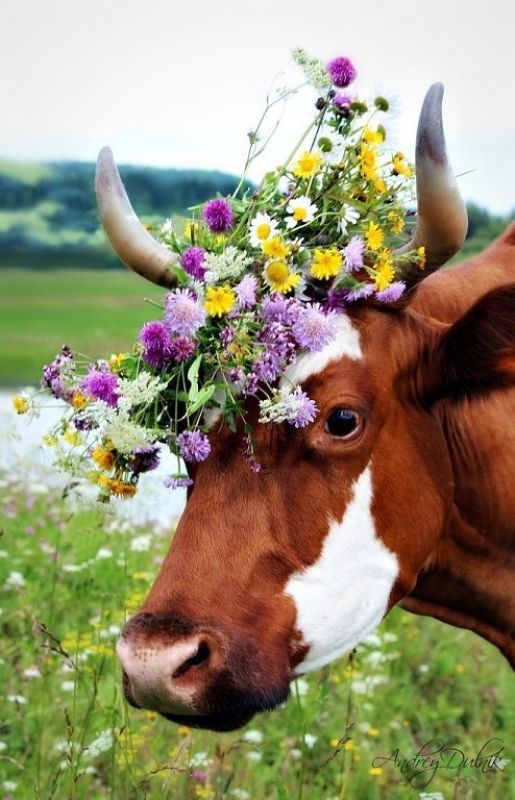 Кормилицей называли корову в деревне, ведь она давала вкуснейшее и очень полезное молоко. А уж из молока люди научились делать множество разных продуктов: сливки, сметану, творожок, простоквашу, сыр, масло, и даже мороженое. Если в хозяйстве была корова, то люди были уверены, что голодать они не будут.
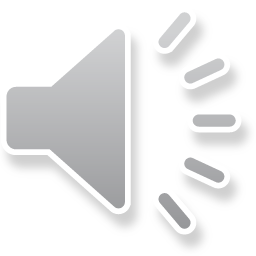 Вот сколько пословиц придумал народ о своей кормилице:

Была бы коровушка будет и молочко

Корова в тепле  - молоко на столе

Корова рогата да молоком богата

Корову не накормишь - молока не надоишь

А чем же кормили корову, чтобы она давала много молока?
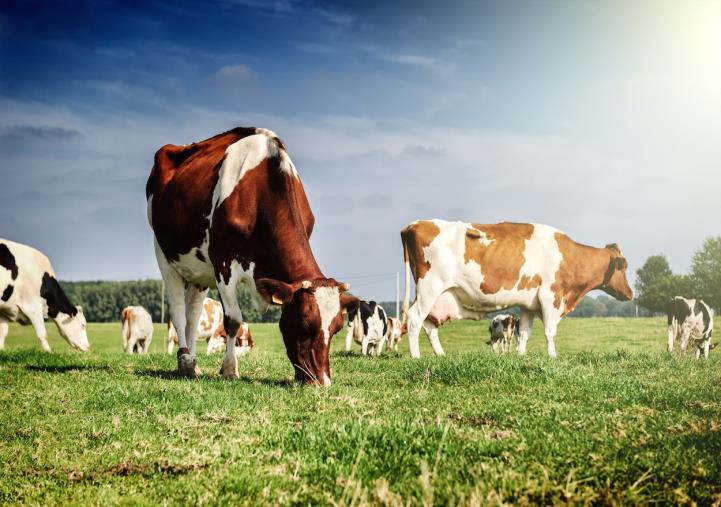 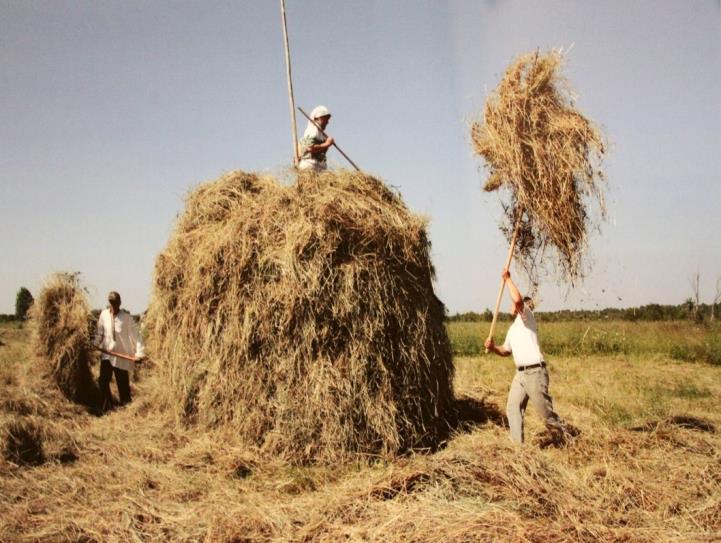 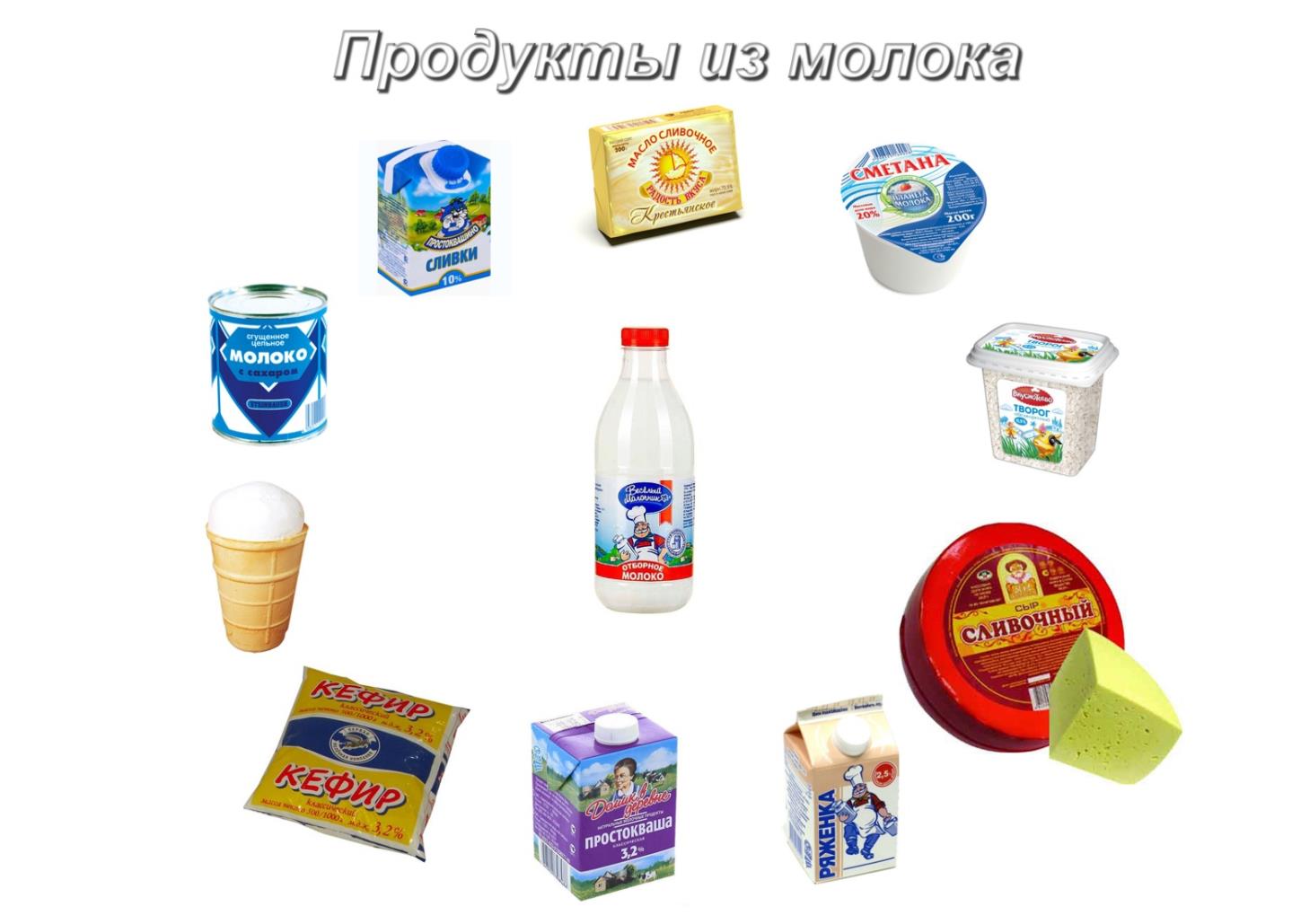 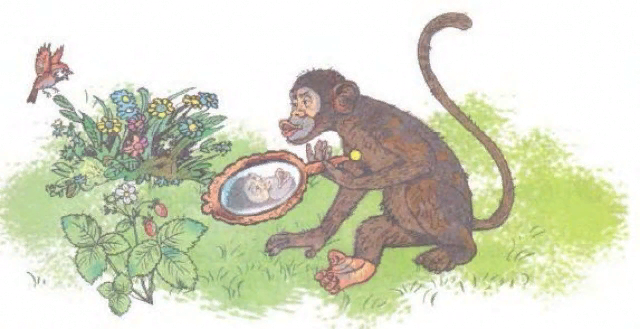 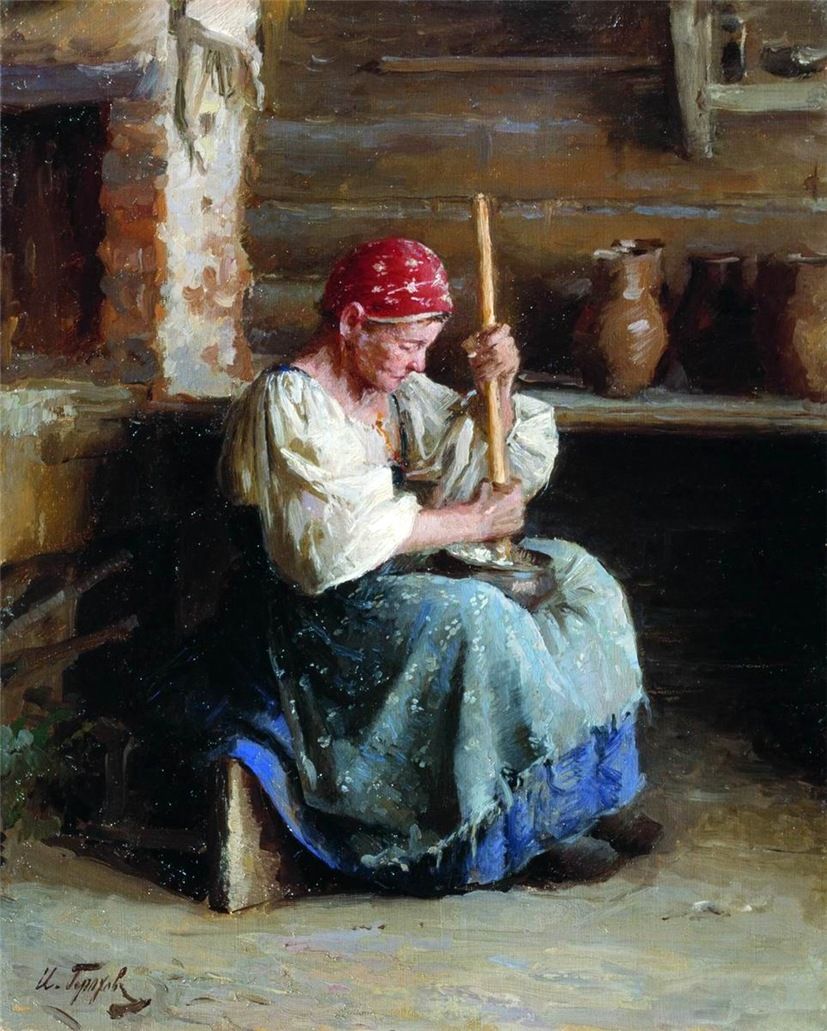 Все вы много раз ели творожок, намазывали масло на булочку. А знаете ли вы, как изготавливаются эти молочные продукты? Это долгий и сложный процесс. Вначале с молока снимают сливки, затем их долго-долго взбивают, пока они не превратятся в густое и ароматное сливочное масло.
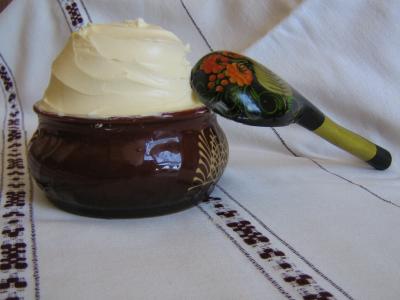 Для того, чтобы получить творожок, тоже нужно потрудиться. Скисшее молоко (простоквашу) долго нагревают на слабом огне, затем откидывают на марлю, отжимают и ждут, когда стечет сыворотка. В твороге содержится очень много кальция.
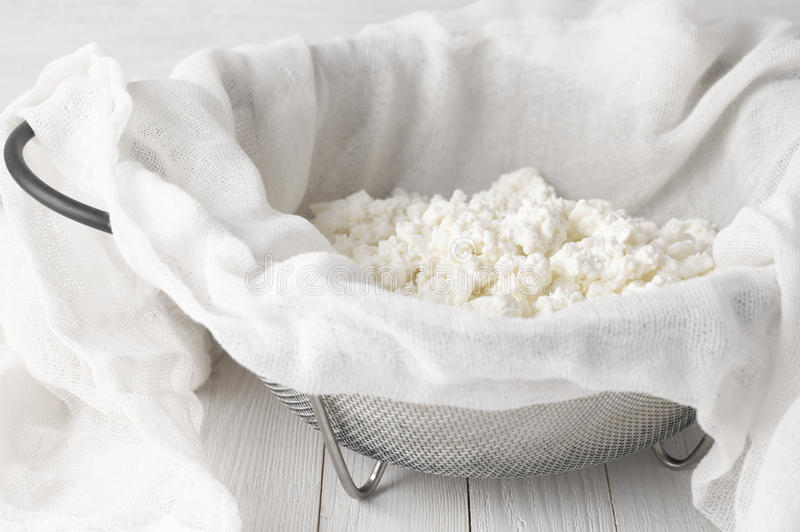 Назовите знакомые вам молочные продукты.
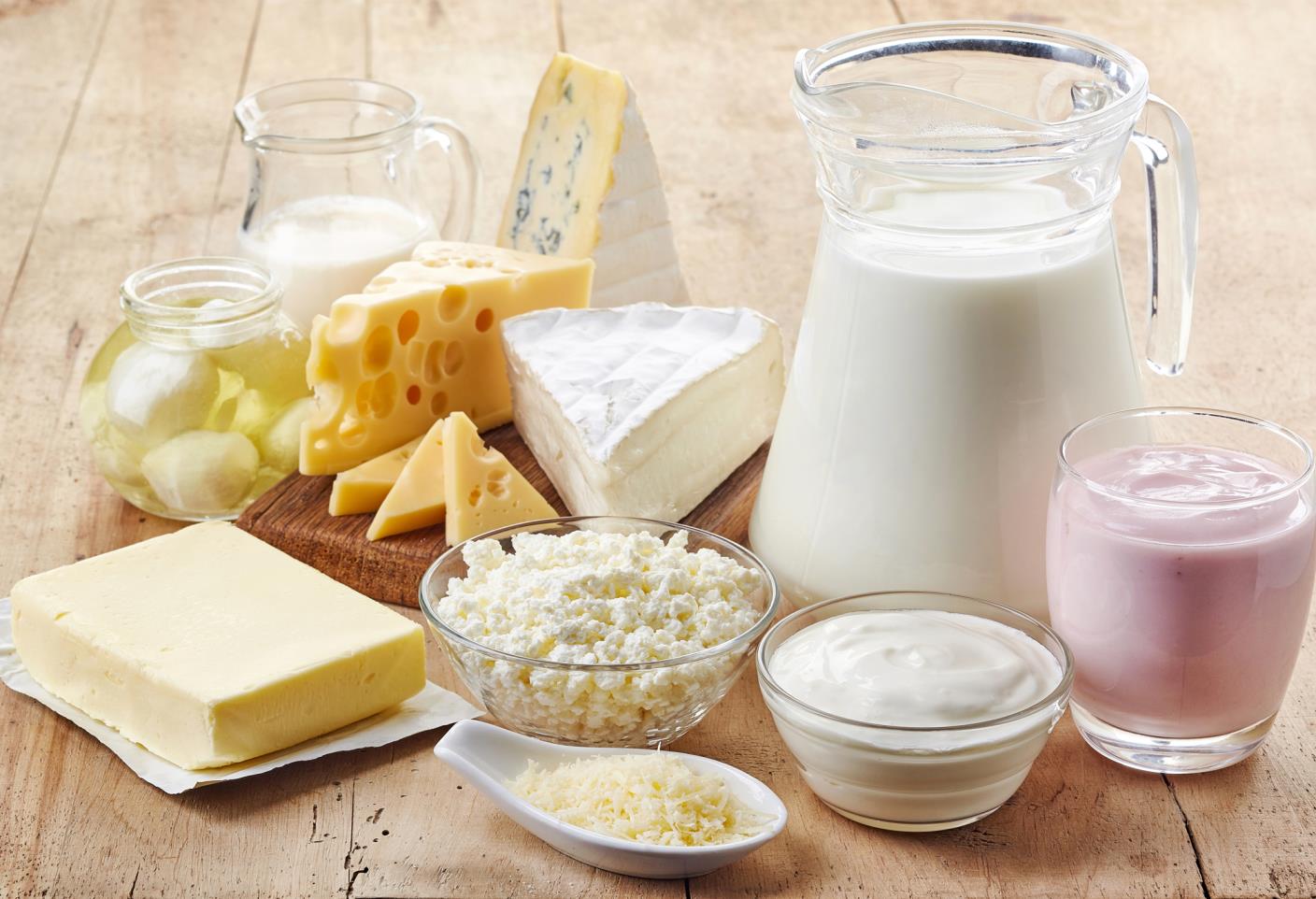 За что же мы так любим и ценим  молочные продукты?
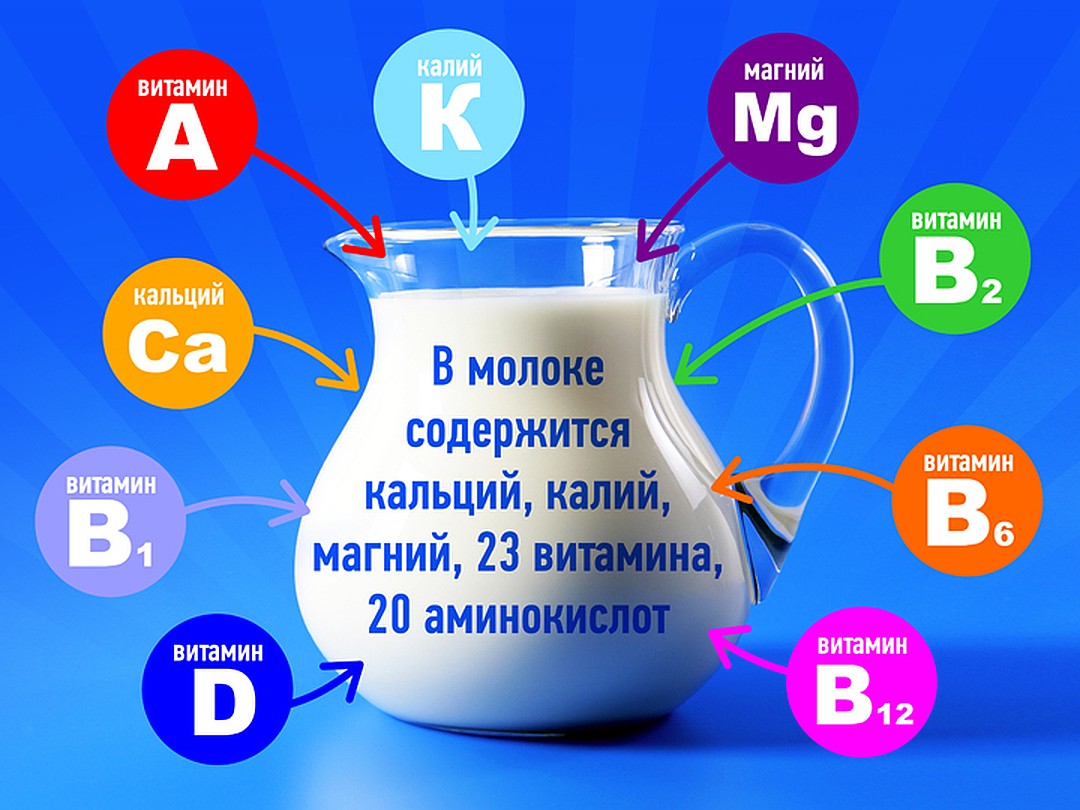 «Ворона и Лисица»
«Слон и Моська»
За то, что молоко коровье всем дает здоровье!
Итак, ребята, делаем вывод: Люди всегда высоко ценили и ценят молоко за его питательные и целебные свойства. Молоко – это напиток, подаренный нам самой природой!
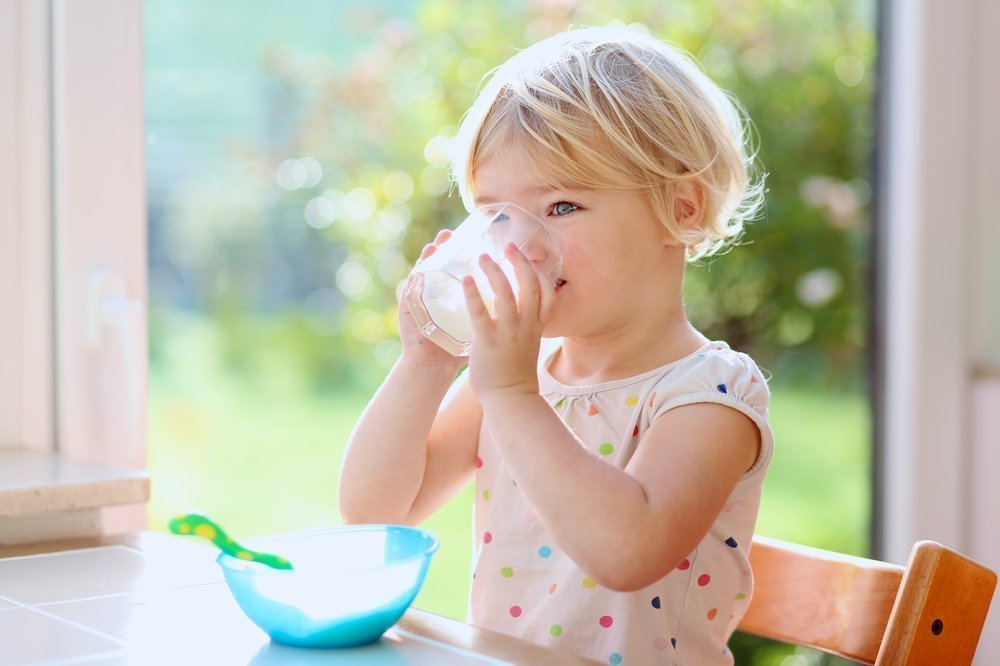 В молоке полезных много витаминов и веществ,
          Пейте молоко парное, чтобы кариес исчез.
          Чтобы кости были крепки, не болела голова,
          Настроение, чтоб было превесёлое всегда!
Шлет привет вам всем корова:
Пейте, дети, молоко! Будете здоровы!
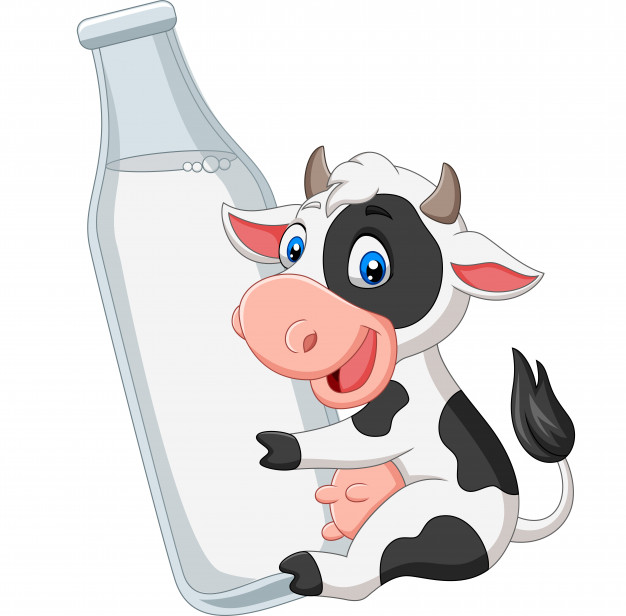 Цель: расширять представления детей о многообразии молочных продуктов; их пользе для здоровья;
Задачи:

создать условия для понимания детьми процесса производства молочных продуктов;
закреплять знания детей о корове как о домашнем животном.
развивать внимание, наблюдательность, память детей.
воспитывать доброжелательность по отношению к сверстникам, умение работать в коллективе.

Образовательная область: познавательное развитие.